LOGO
(bei Interesse)
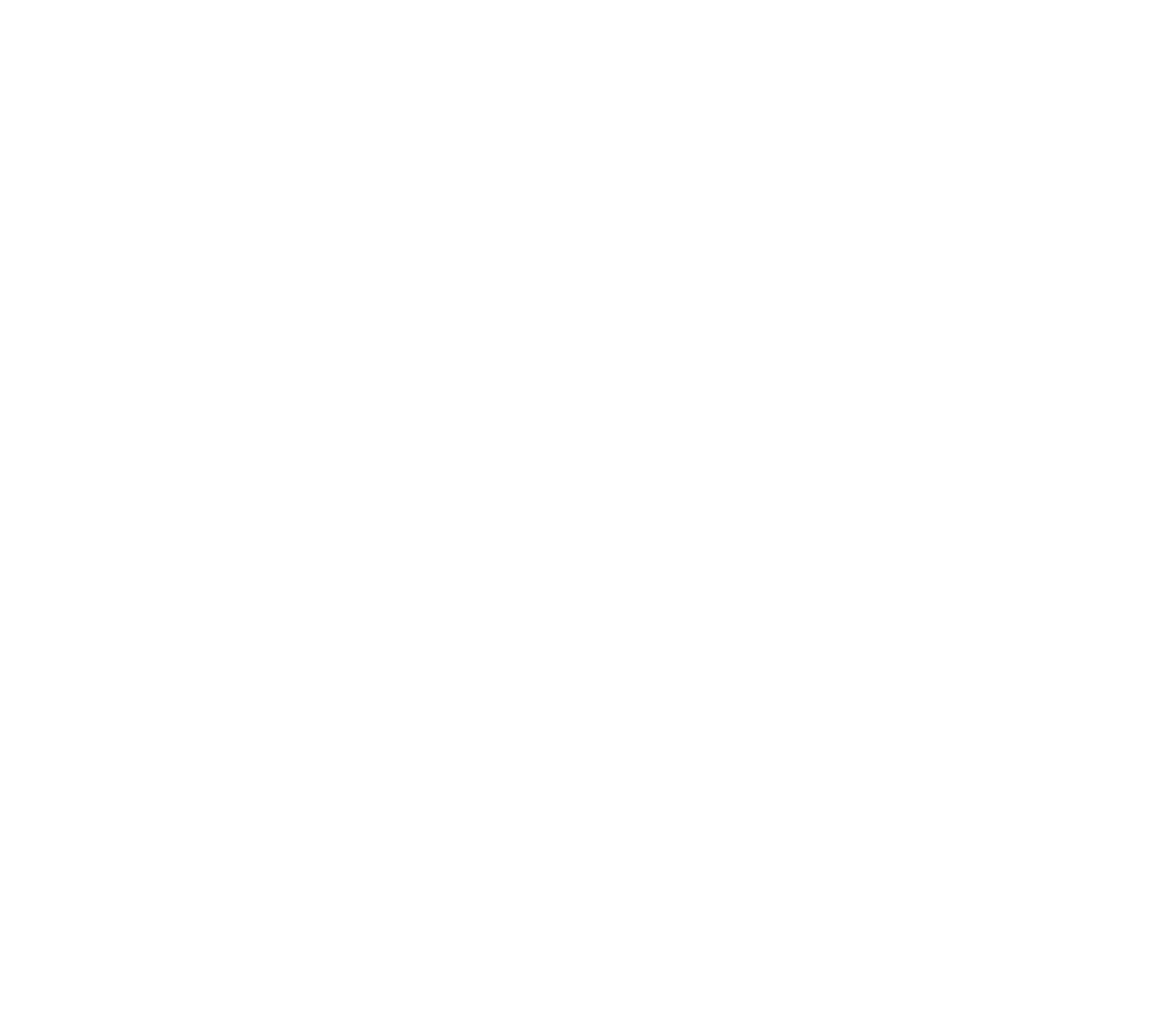 Name der Organisation
Unsere Expertise
Kurze Beschreibung, in welchem Technologiebereich Ihr Unternehmen tätig ist oder worauf sich Ihre Forschungseinrichtung/Forschungsgruppe konzentriert (2-3 Stichpunkte).
Auf der Suche nach
Kurze Beschreibung der für die eigene Projektidee noch benötigten Expertise und ggf. Anforderungen an potentielle Kooperationspartner (2-3 Stichpunkte).
Kontakt
Name:Adresse:
Projektidee/Bezug zum Förderprogramm
Kurze Beschreibung der bereits vorhandenen Projektidee oder der eigenen Expertise für die Einbringungen in Konsortien mit konkretem Bezug auf das BMBF-Förderprogramm. (2-3 Stichpunkte).
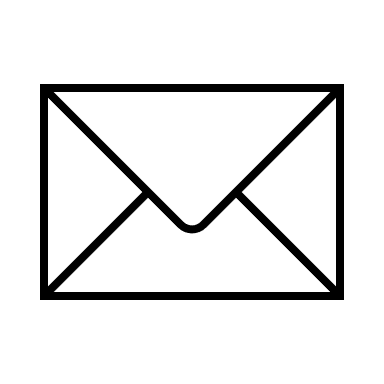 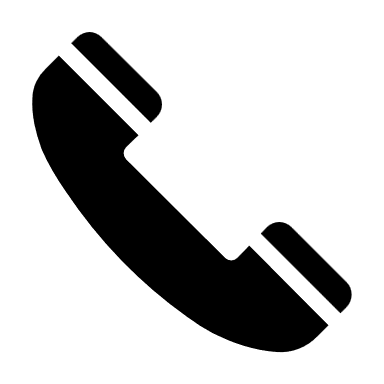